Проблемы анализа Конфиденциального аудита материнской	 смертности
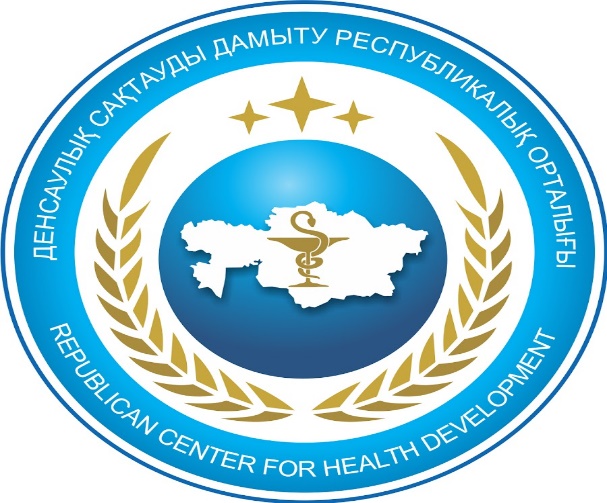 Малгаздаров Гибрат Тлеукенович – секретарь ЦККА МС РК, главный специалист отдела ЦСМП, РГП на ПХВ «РЦРЗ» МЗ РК
Астана 2018
≈ 8 000 000 страдают от осложнений, связанных с беременностью
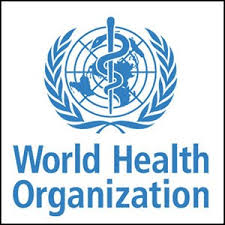 ≥ 500 000 умирают от осложнений связанных с беременностью
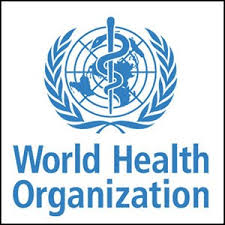 Инструмент для проведения Конфиденциального расследования материнской смертности
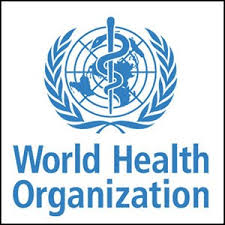 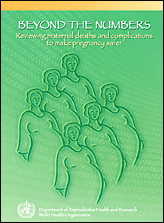 Цикл проведения аудита
Выявление 
Случаев
МС
Оценка и 
совершенствование
Конфиденциальный
сбор данных
Рекомендации к
Действию 
И руководства
Анонимный анализ
Руководящий принцип – использования цикла наблюдения. Постоянный процесс. Конечная цель процесса наблюдения – действие, а не просто подсчет случаев и вычисление процента.
Принципы КИСМС
Важность признания на государственном и местном уровне
Строгая конфиденциальность
Анонимность анкет (конфиденциальные комментарии акушерок, м/сестёр, врачей и т.д.)
Независимость 
Команда единомышленников (команда ЦККА)
Мультидисциплинарный подход
Патологоанатомическое исследование
Юридическая защита
Комментарии родственников
Аудит основан на принципах ДМ
Выпуск обзора материнской смертности
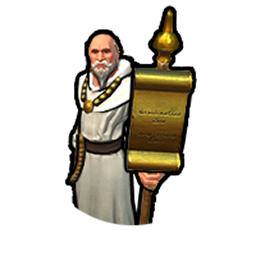 Миссия Конфиденциального аудита материнской смертности
Конфиденциальный аудит материнской смертности предназначен для снижения и предупреждения материнской смертности.
Конфиденциальный аудит материнской смертности позволяет выявить реальные медицинские и немедицинские причины, приведшие к случаям материнской смертности, в том числе социального и семейного характера;
Конфиденциальный аудит материнской смертности проводится на основе научно-доказательной медицины случаев материнской смертности, с установлением отрицательных факторов на общественном уровне, а также на уровне медицинских организаций.
Порядок проведения КАМС в РК
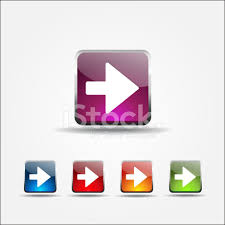 Региональный координатор КАМС
Секретарь 
КАМС
Председатель 
КАМС
Надзор за проведением КАМС на всех этапах;
Проводит заседания ЦККА;
Разрабатывает и опубликовывает отчет с рекомендациями 1 раз в 3 года.
Сотрудничает с РК КАМС;
Присваивает код;
Окончательное обезличивание;
Подготовка документов к заседанию ЦККА;
Протокол ЦККА.
Информирование (3 дня);
Сбор и обезличивание (1 месяц);
Анкетирование мед.персонала/родственников;
Направление в ЦККА.
Взаимодействие между РЦРЗ и ЦККА по вопросам предоставления результатов аудита
Региональный координатор
Председатель ЦККА
РЦРЗ
Протокол (секретарь)
Документы
Совещание (обсуждение)
Секретарь 
ЦККА МС
Член ЦККА для экспертизы
Проблемы
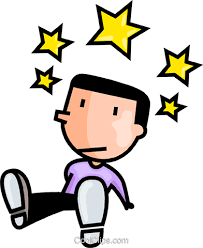 Организационно-административные:
Сложности интерпретации Конфиденциального аудита;

Частая смена координаторов;

Отсутствие финансовой мотивации.
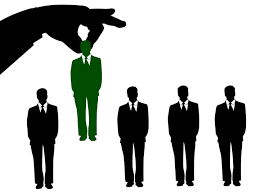 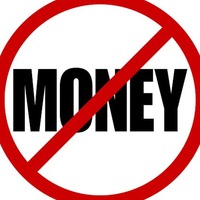 Проблемы
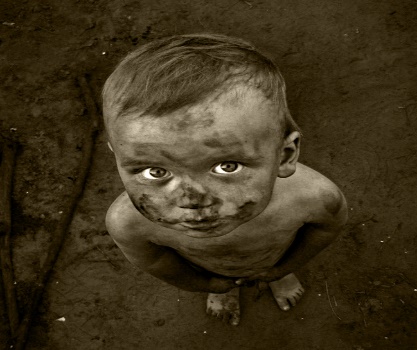 Низкое качество предоставляемой документации:
Низкое качество ксерокопий.

Анкеты малоинформативные, а порой полное их отсутствие;

Неполная медицинская документация, отсутствие данных патологоанатомического вскрытия, листов интенсивного наблюдения, наркозных карт, протоколов гемотрансфузий.

Несвоевременное предоставление документации.
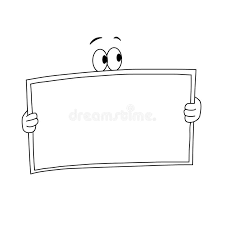 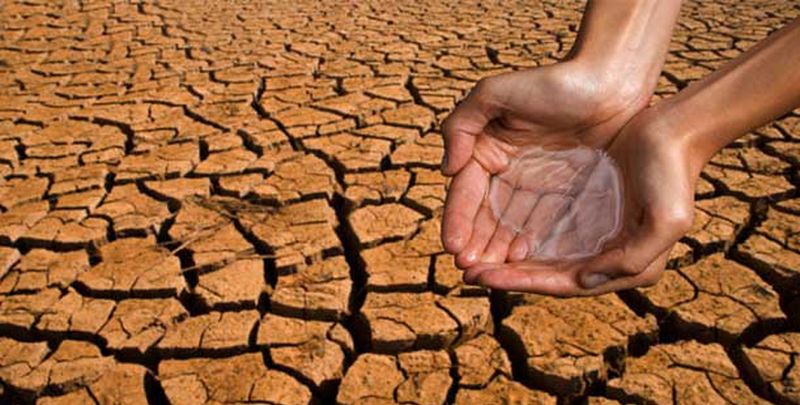 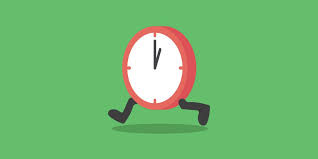 Предоставление случаев материнской смертности
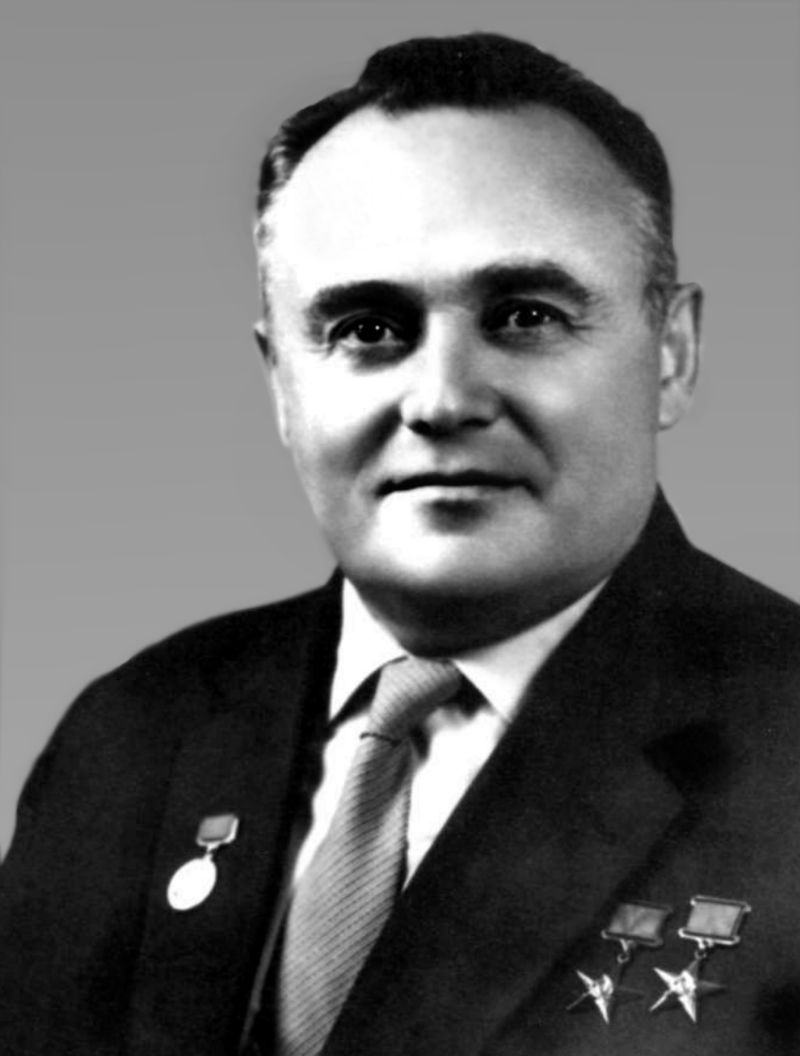 «Кто хочет работать - ищет средства, кто не хочет – причины».
Сергей Павлович Королев

Советский учёный, инженер-конструктор, главный организатор производства ракетно-космической техники СССР
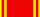 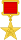 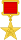 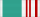 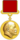 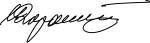 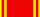 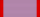 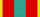 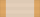 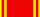 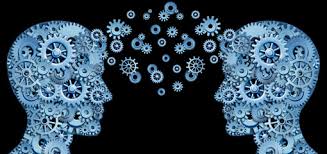 Спасибо за Внимание!